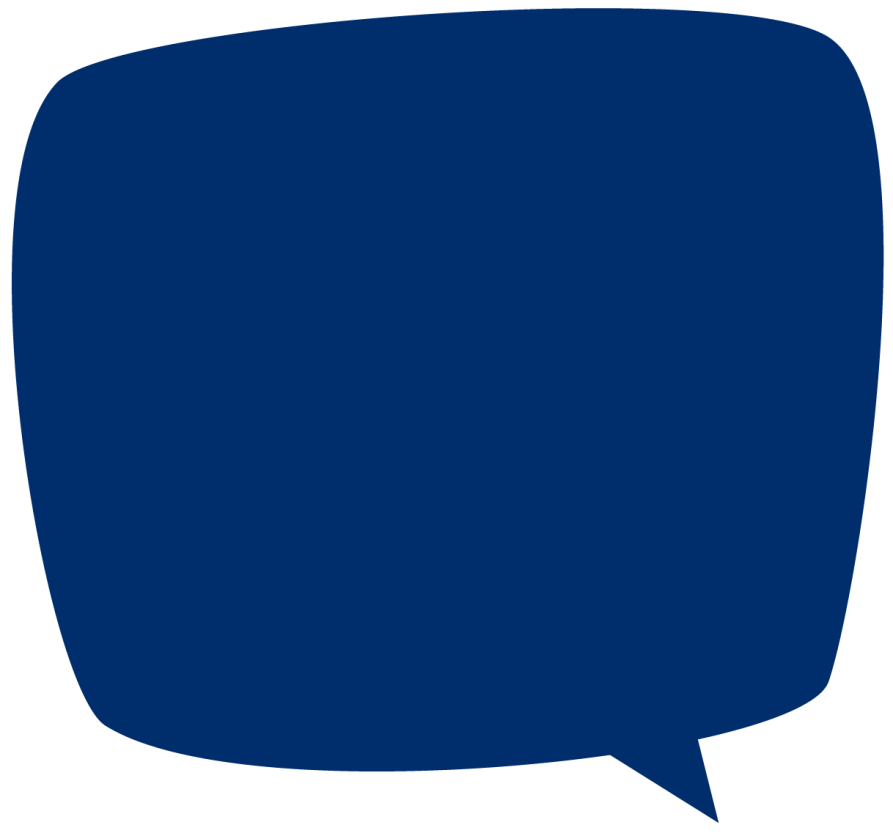 A special message from Pat Dodson.
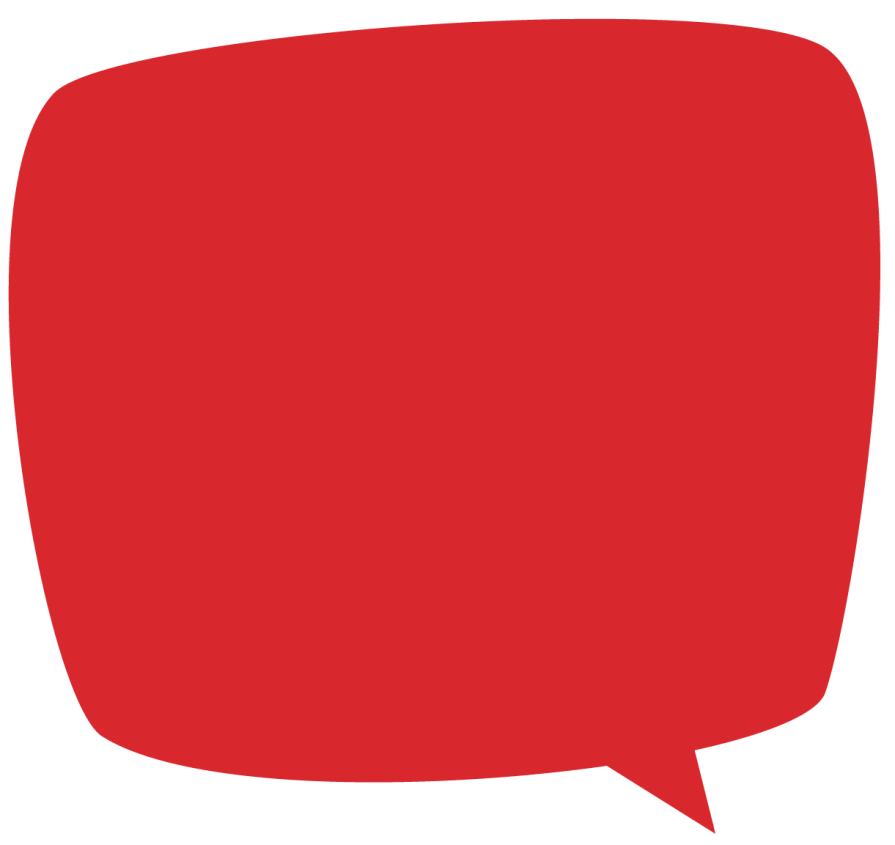 Keynote Address: 

From the mission field to the mission force.

Graeme Mundine
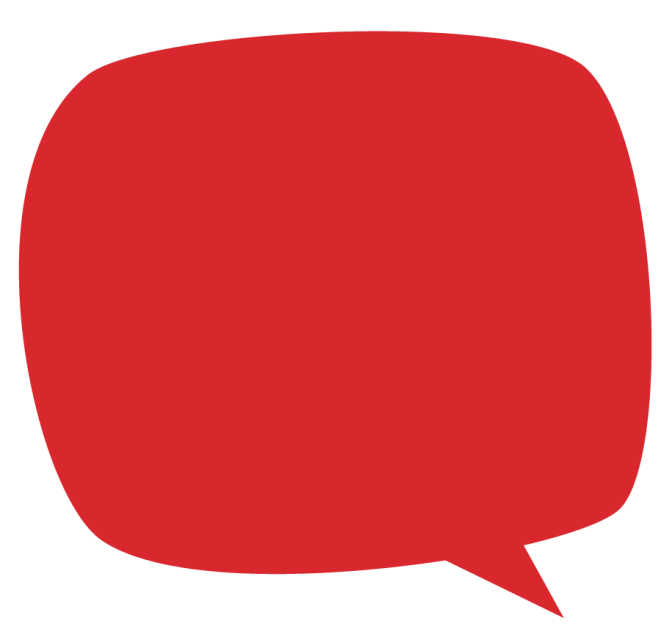 Buzz Time
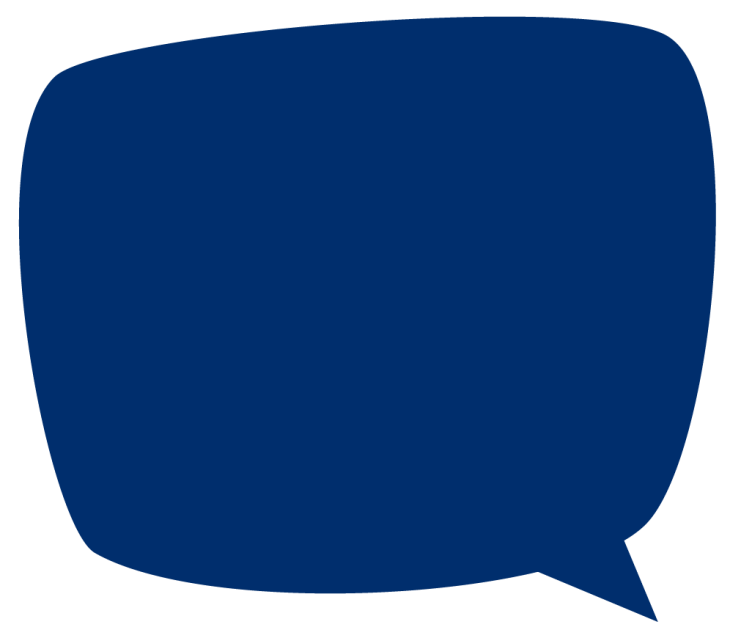 Your Voice
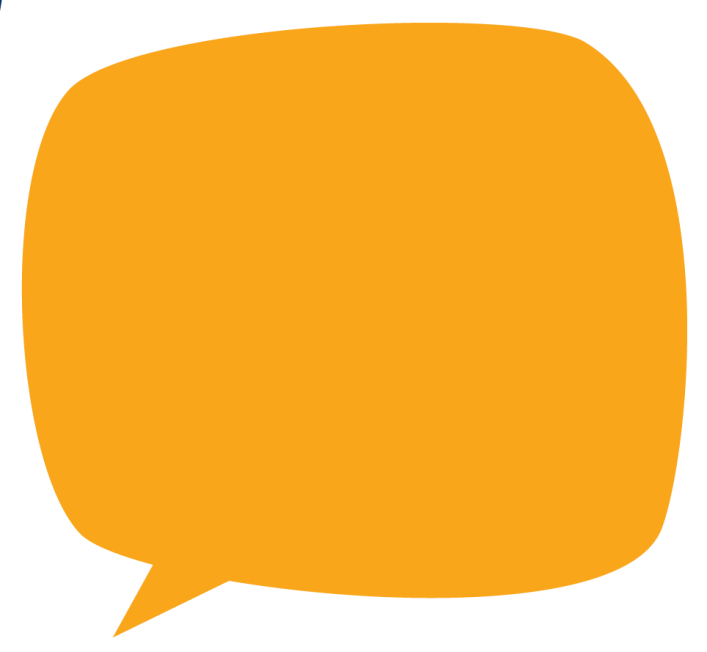 #MOHMV2015
Mission in the World
L’Arche Community, wholeness 	through difference. CORINTHIAN
HOME – dramatic performance about 	Homelessness. AUDITORIUM
Music in the World workshop DORIC
 Storytelling with Aboriginal women. 					IONIC
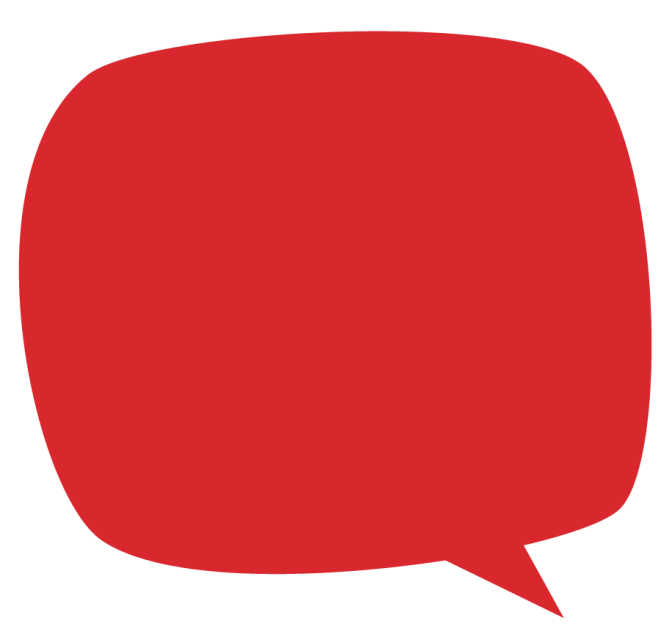 Your Voice
#MOHMV2015
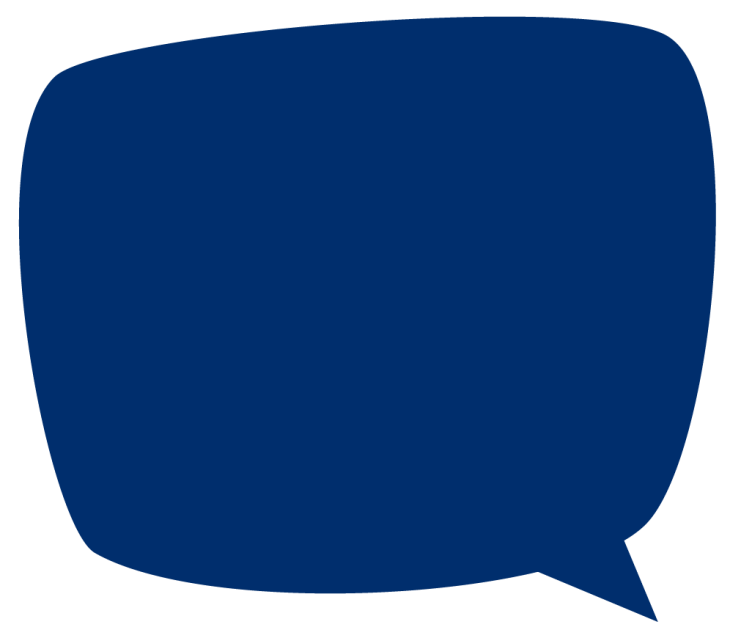 Evaluation #5
Program
1:30pm 	Lunch 
2:30pm 	Panel/workshop/forum #4
3:45pm	Afternoon Tea
4:15pm	Mission in the World: 				Song and Story

Tomorrow 9:00am Commencement